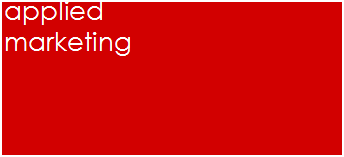 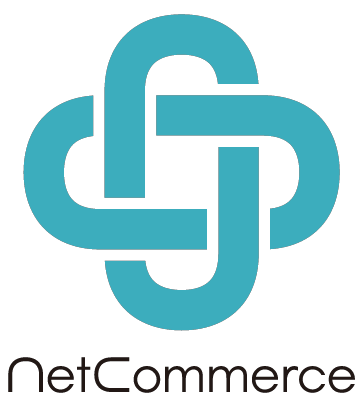 FPGA
株式会社アプライド・マーケティング
大越　章司
shoji@appliedmarketing.co.jp
1
IntelがAlteraを買収
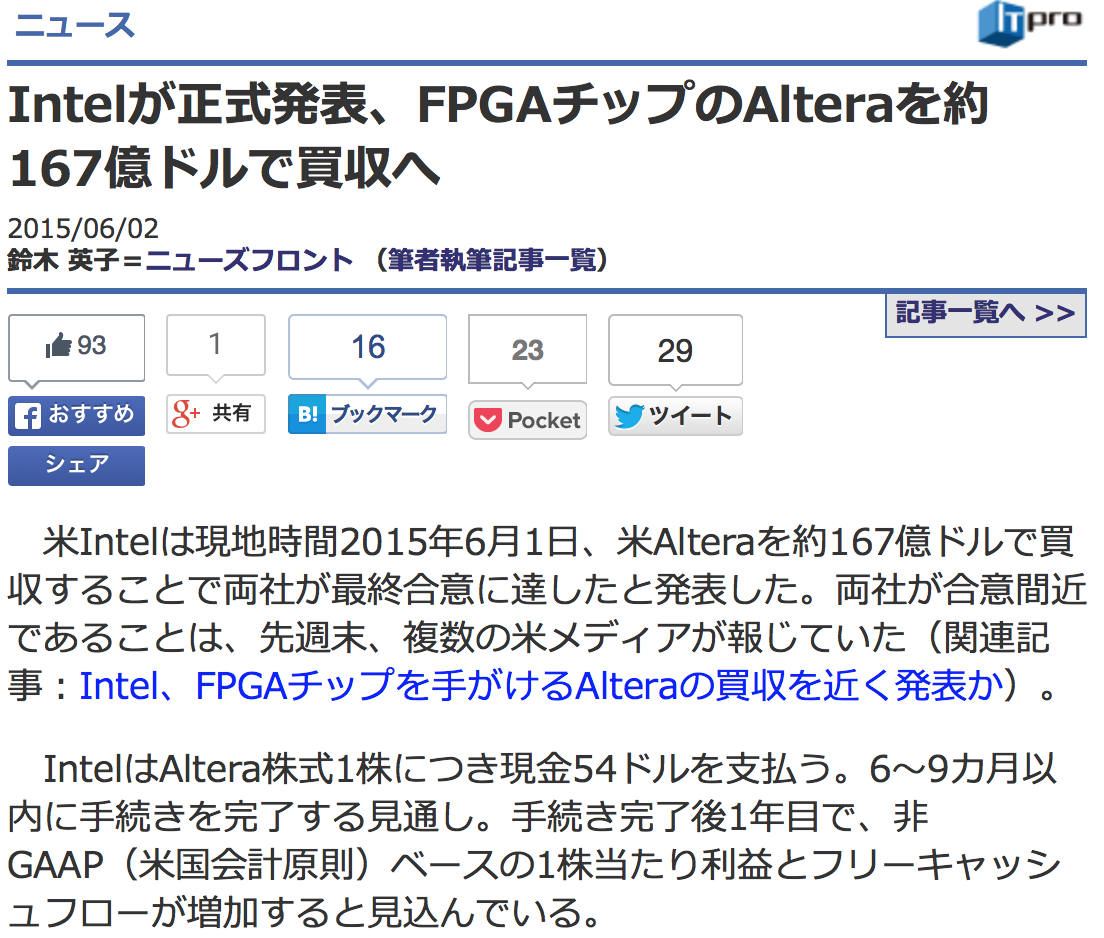 データセンターやモノのインターネット（IoT）市場のニーズに応じた新たなレベルの製品を提供
AlteraのFPGA製品を「Intel Xeon」プロセッサと組み合わせ、高度にカスタマイズした統合製品を販売
Intelの製造モデルを活かし、Altera製品の設計および生産面の改善を図る
FPGAはプログラマブルなLSI
= Software Defined な LSI
汎用プロセッサと特定用途プロセッサ
汎用プロセッサ
汎用性

高
開発難易度

難
処理速度

中
ボリューム

多
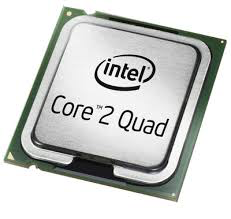 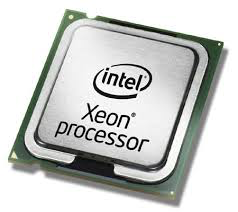 汎用プロセッサ＋
アクセラレータ
汎用性

低
開発難易度

易
処理速度

高
ボリューム

中
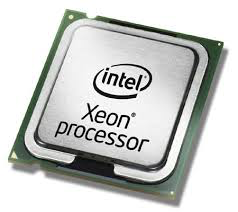 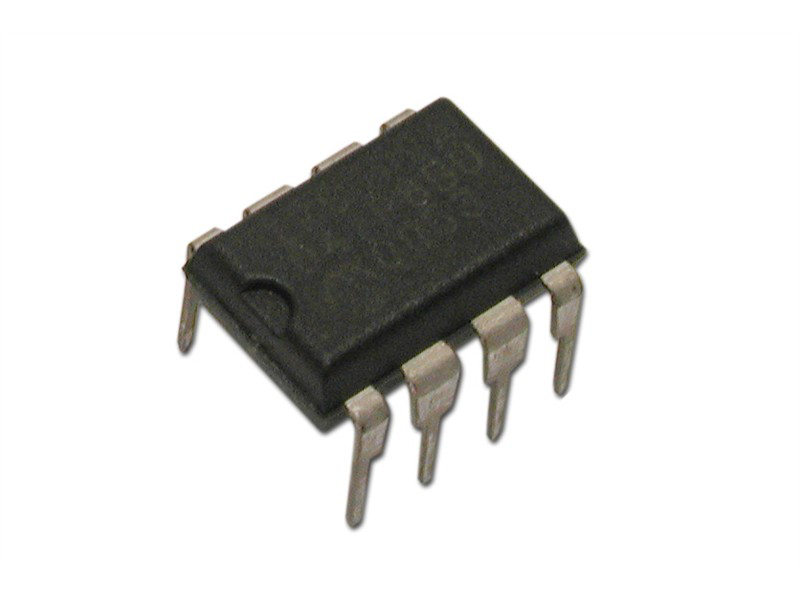 汎用性

低
開発難易度

難
特定用途
プロセッサ
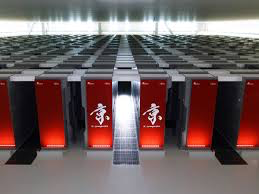 処理速度

超高
ボリューム

少
3
アクセラレータの種類
GPU (Graphics Processing Unit)
3次元グラフィックスに必要な処理(座標変換、シェーディング)を高速に処理
ある程度の汎用性がある

→量産
DSP (Digital Signal Processor)
信号処理に必要な計算(フーリエ変換など)を高速に処理
ASIC (Application Specific Integrated Circuit)
カスタムLSIの設計・製造を簡単・安価に実現できる
特定処理の高速化
(RTB、HFT)
LSIに隠蔽することによるノウハウの流出防止
実装スペースの削減
新しい分野からの高速化ニーズ
データ圧縮
(ビッグデータ)
機械学習
暗号化
画像処理
4
[Speaker Notes: http://itpro.nikkeibp.co.jp/article/Watcher/20140403/548350/?ST=cloud]
デジタル回路の設計　〜　論理回路を使う
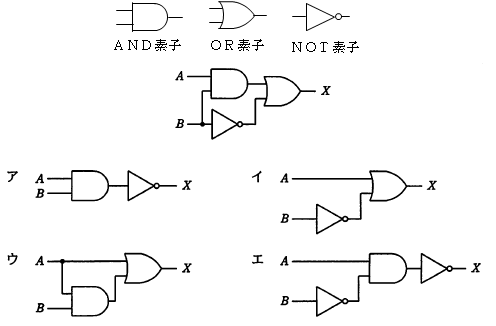 http://yasuyuki1119.blog135.fc2.com/blog-entry-263.html
5
通常のLSI設計
オーダーメイド
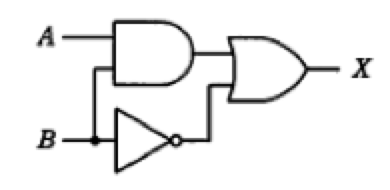 論理回路を使って一から論理設計
設計データを元にLSIを製造
設計期間・製造コストがかかる
チップの利用効率は高い
6
ASIC (Application Specific Integrated Circuit)
レディメイド
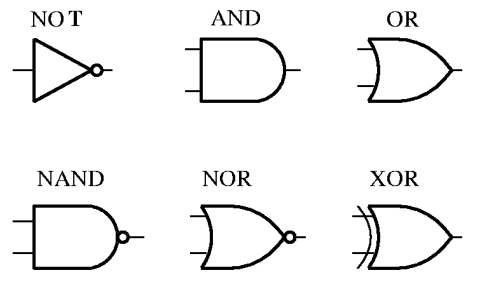 あらかじめ用意された論理回路を接続してLSIを設計
設計データを元にLSIを製造
設計期間を短縮できる
半導体製造にかかる期間とコストは変わらない
7
FPGA (Field Programmable Gate Array)
レディメイド
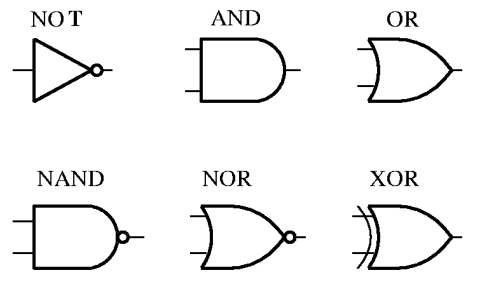 あらかじめ用意された論理回路を接続してLSIを設計
設計データを現場でFPGAに読み込ませる
設計期間、半導体製造にかかる期間を短縮
現場で回路を書き換えることが可能
8
MicrosoftがFPGAを採用
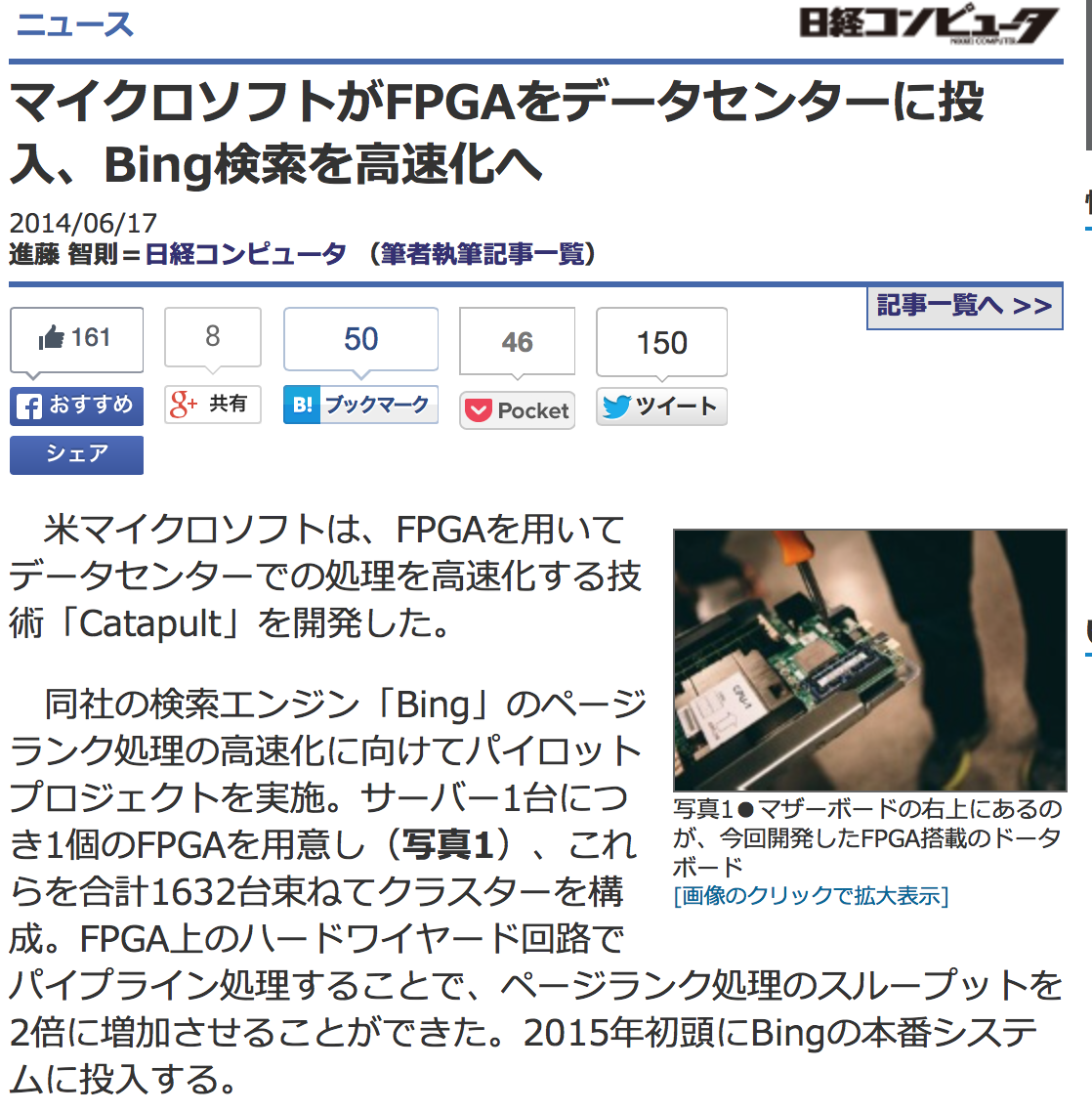 http://itpro.nikkeibp.co.jp/article/NEWS/20140620/565626/
9
Intelはこれまでもカスタムプロセッサを供給
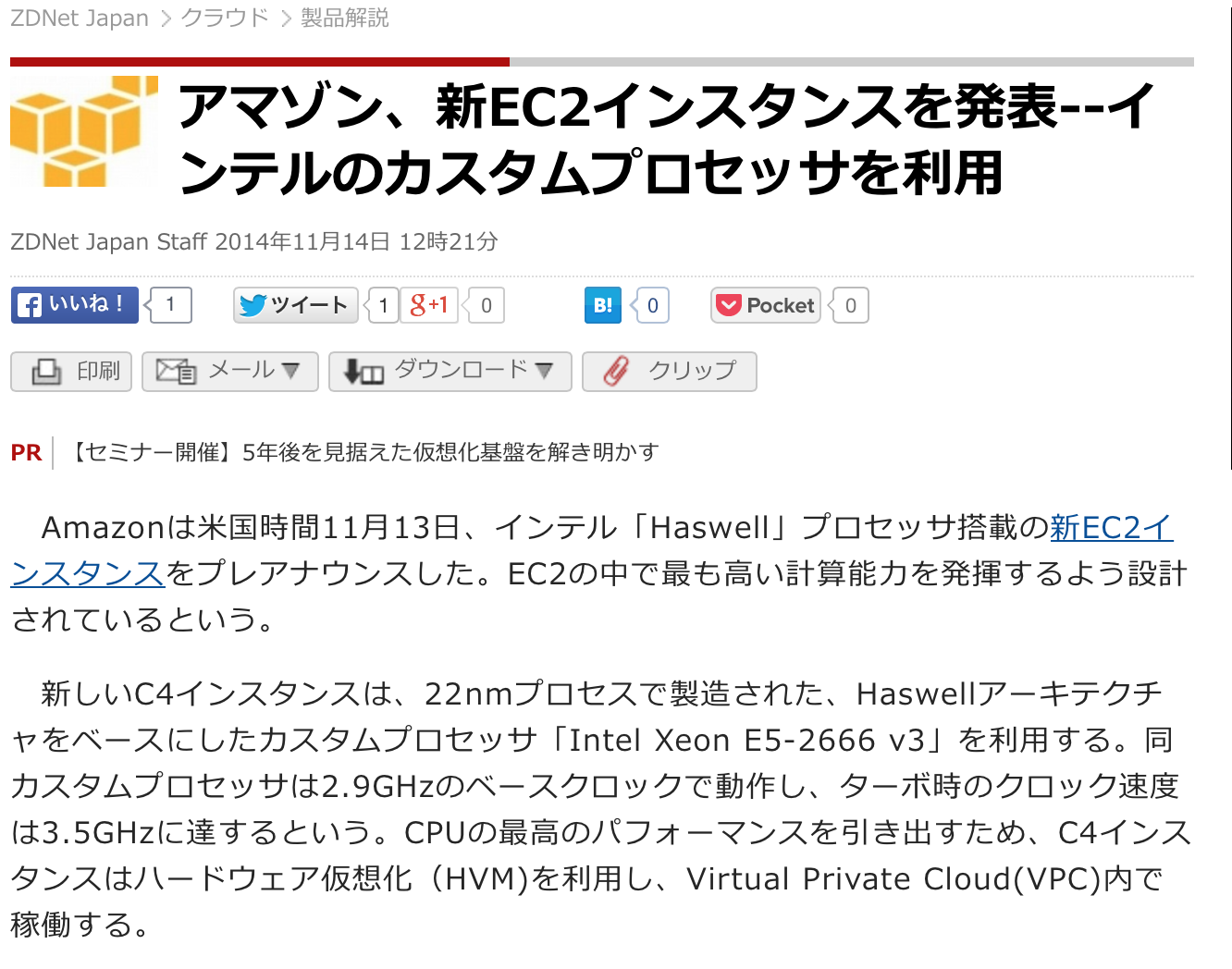 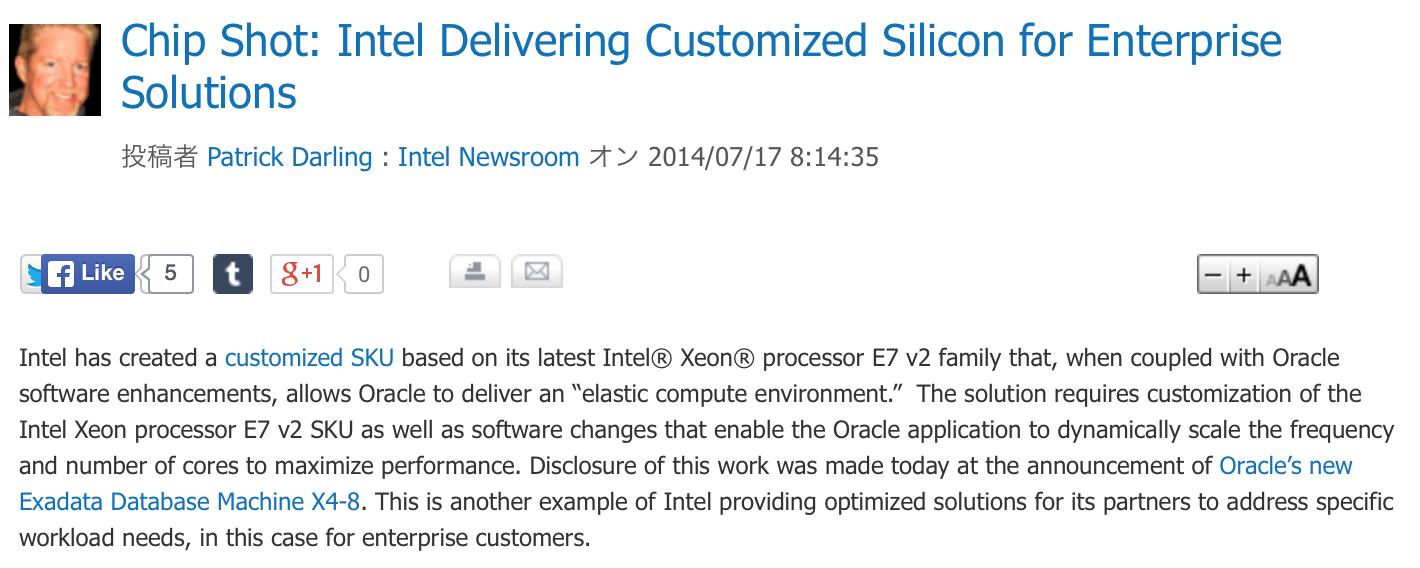 2013年にはその数は15種類、2014年には30種類
(http://itpro.nikkeibp.co.jp/article/NEWS/20140620/565626/)
10
Intelの狙い
ムーアの法則の限界
微細化による速度の向上が限界を迎えつつあり、新たな性能向上技術が必要
自社ファシリティの稼働率維持
最先端の半導体製造工場の稼働率を維持し、持続的な投資を可能に
新規分野への足がかりを確保
ビッグデータ、人工知能などの分野でARMとの差別化を図る
11